МБОУ «ВОК»: итоги 2019-2020 учебного года
В основе каждой яркой, блистательной победы, 
ВСЕГДА 
лежит отличный, простой и ясный 
ПЛАН
Доклад на августовском педагогическом совете
Директор МБОУ «ВОК» Артемова О.В.
24 августа 2020 года
[Speaker Notes: Добрый день, уважаемые педагоги и руководители структурных подразделений Верещагинского образовательного комплекса.  Сегодня в рамках августовского педагогического совета подведем итоги первого совместно прожитого учебного года.]
Муниципальное бюджетное общеобразовательное учреждение «Верещагинский образовательный комплекс» (МБОУ «ВОК»)
Дата создания: 22.01.2020
Структура: 20 структурных подразделений: 15 школ, 3 детских сада, 1 учреждение дополнительного образования, администрация
Устав утвержден постановлением администрации Верещагинского городского округа от  15.01.2020  № СЭД-254-01-01-17
Лицензия на осуществление образовательной деятельности № 6695 от 13.02.2020
Свидетельство о государственной аккредитации образовательной деятельности по основным общеобразовательным программам в отношении каждого уровня общего образования  № 203 от 12.03.2020
Управляющий совет – коллегиальный орган управления
Локальные акты – 29 локальных актов, в т.ч. локальные акты, регламентирующие деятельность структурных подразделений
Сайт учреждения http://verkompleks.ru/  
Программа развития МБОУ «ВОК» на период 2020 - 2025 гг. «Верещагинский образовательный комплекс – школа социального успеха»
[Speaker Notes: Итак, начинаем. Нам 7 месяцев и 2 дня. За этот период утвержден устав, разработаны в соответствии с федеральными требованиями локальные акты, регламентирующие деятельность учреждения. Создан официальный сайт комплекса, переоформлены лицензия и аккредитационное свидетельство. Начал действовать Управляющий совет в количестве 25 человек. Разработана Программа развития учреждения на период 2020-2025 гг, которая сегодня будет презентована всему педагогическому сообществу.]
«Завтра начинается сегодня!»  или какое оно – Nовое Dошкольное?
Всего детей 2773
Всего педагогов 258
Мест ведения образовательной деятельности (зданий) - 33
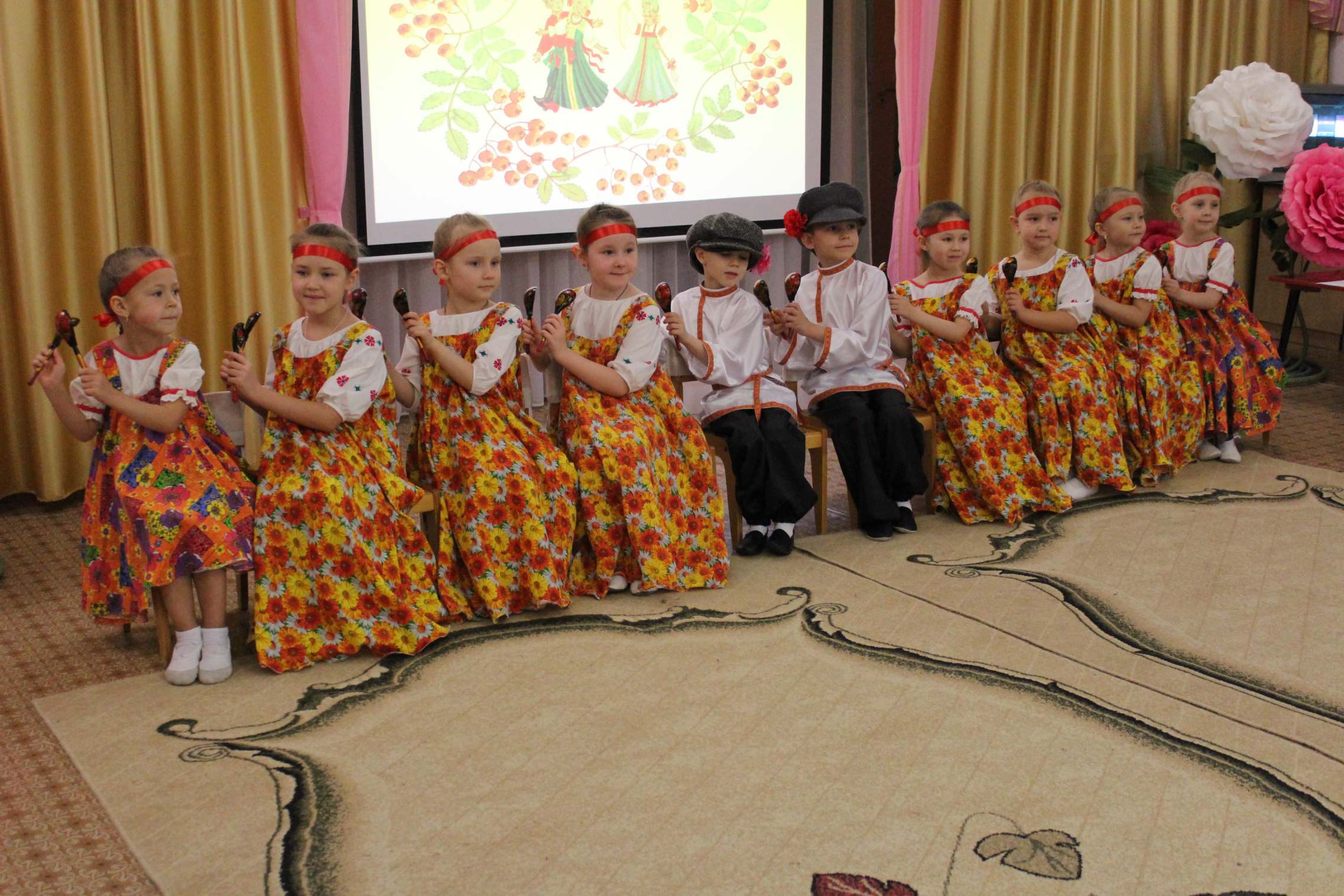 [Speaker Notes: «Завтра начинается сегодня» — эта известная фраза более чем уместна, когда речь идет о дошкольном образовании. Прошедший учебный год внес изменения и в систему дошкольного образования Верещагинского городского округа. Всего 33 места ведения образовательной деятельности  или 33 здания. 2773 ребенка раннего и дошкольного возраста посещают детские сады. С ними работают 258 педагогов. На территории города создано 3 структурных подразделения по 4 детских сада в каждом из них. На территории села все детские сады присоединены к школам.]
Соотношение количества детей на одного педагога 
в городских детских садах
Соотношение количества детей на одного педагога 
в сельских детских садах
Среднее количество 
Детей
на 1 педагога – 
9,6 человек
Среднее количество детей 
на 1 педагога – 
11,3 человек
Соотношение количества детей на одного педагога 
в малокомплектных детских садах
Среднее количество детей на 1 педагога 
по всем д/с – 
10 человек
Среднее количество 
детей на 1 педагога – 
9,4 человек
[Speaker Notes: Среднее количество детей на 1 педагога по всем детским садам Верещагинского городского округа составляет 10 человек. Среднее количество детей на одного педагога в городских детских садах – 11 человек. Среднее количество детей на одного педагога в сельских и малокомплектных детских садах – 9 человек. 
Самый высокий показатель соотношения количества детей на одного педагога в городских детских садах – у СП Детский сад№2, корпус2 (12,9 человек), в сельских детских садах – у СП Бородулинской школы (15 человек), в малокомплектных детских садах – у СП Детский сад№1, корпус4, расположенного в поселке Субботники (15 человек на одного педагога)]
Направление «Организация 3D-Музея в ДОУ: краевой проект в действии»
Краевой семинар «Интерактивные средства 3D-музея: тактики и практики»МБДОУ «Детский сад №82» г. Верещагино 22.11.2019г.
Механизм организации семинара – сетевое взаимодействие краевых и муниципальных организаций: 
Педагогического факультета РИНО ПГНИУ,
Управления образования администрации г.Верещагино, МКУ «РИМЦ» г.Верещагино, МБДОУ «Детский сад №82» г. Верещагино и МАДОУ Детский сад №1 г. Нытва
62 педагога, старшие воспитатели, заместители директоров по дошкольному образованию, специалисты УО и методисты РИМЦ 
из 11 районов и городских округов Пермского края 
(Верещагинского, Нытвенского, Ильинского, Березниковского, Соликамского, Кудымкарского, Юрлинского, Сивинского, Кочевского, Пермского (п.Звездный) и г. Пермь)
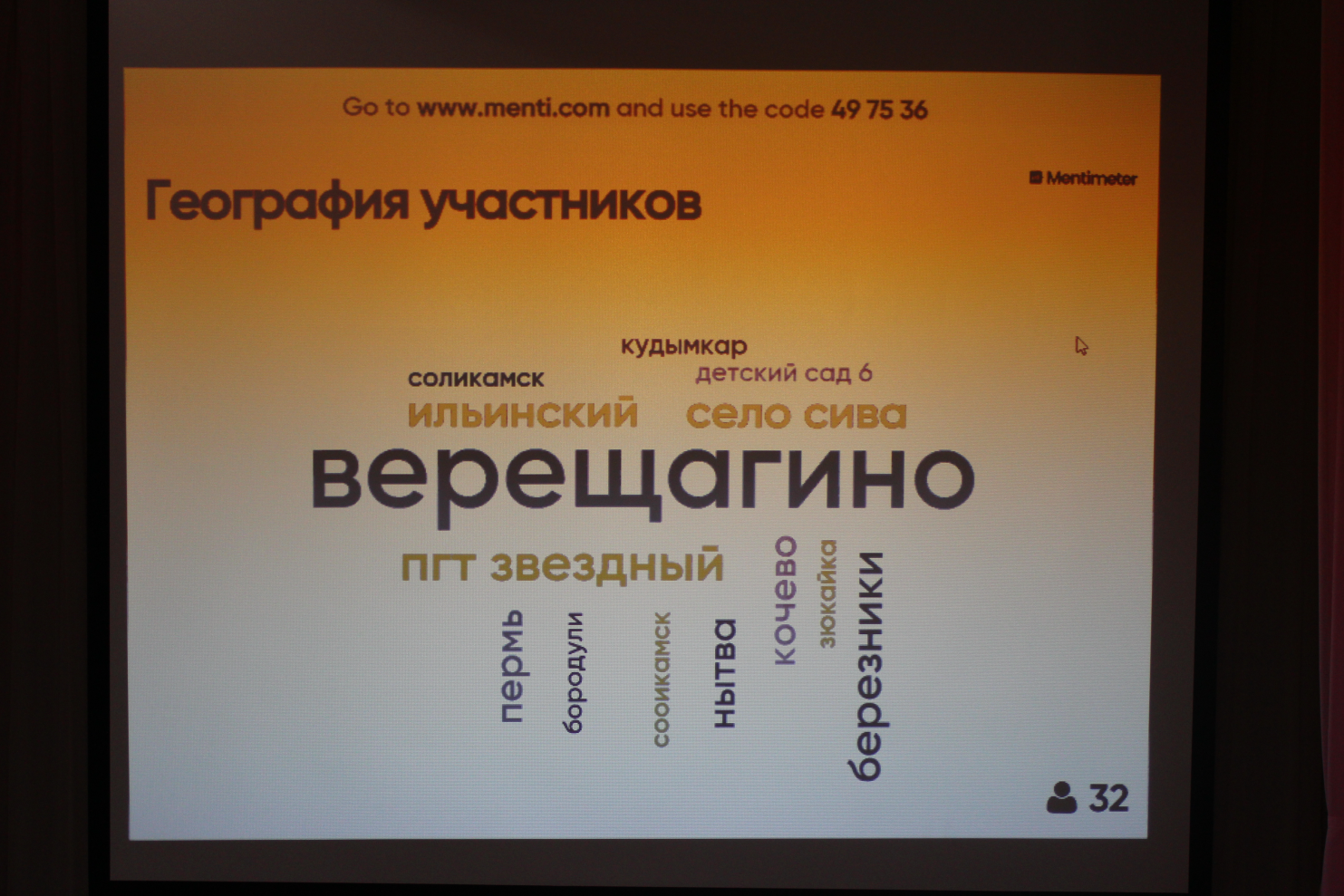 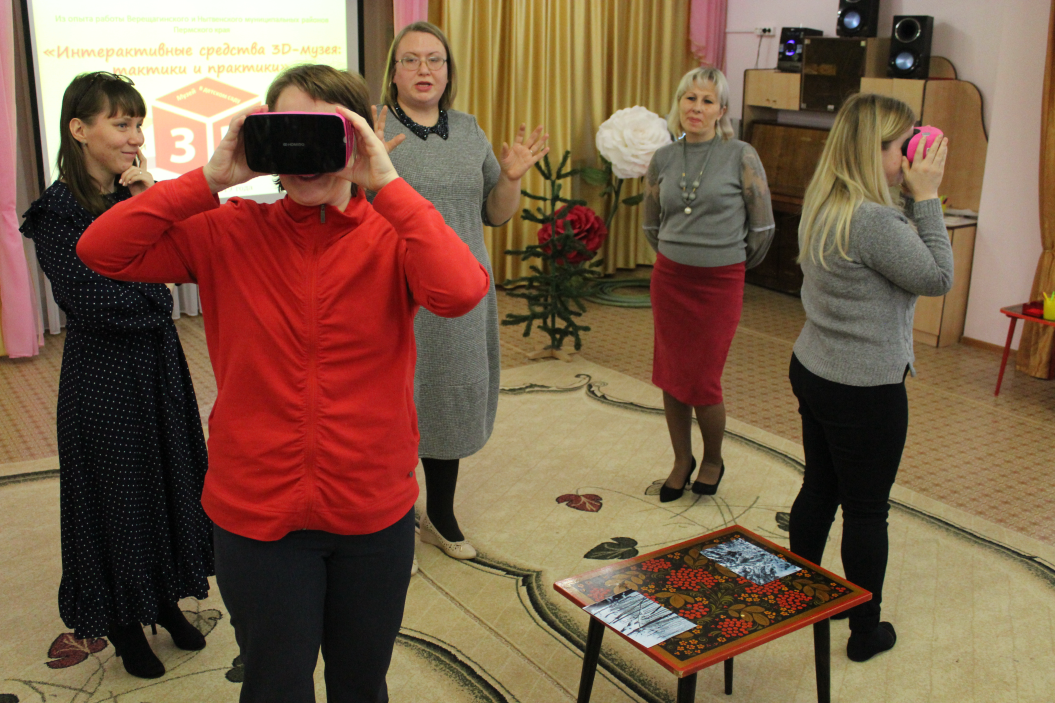 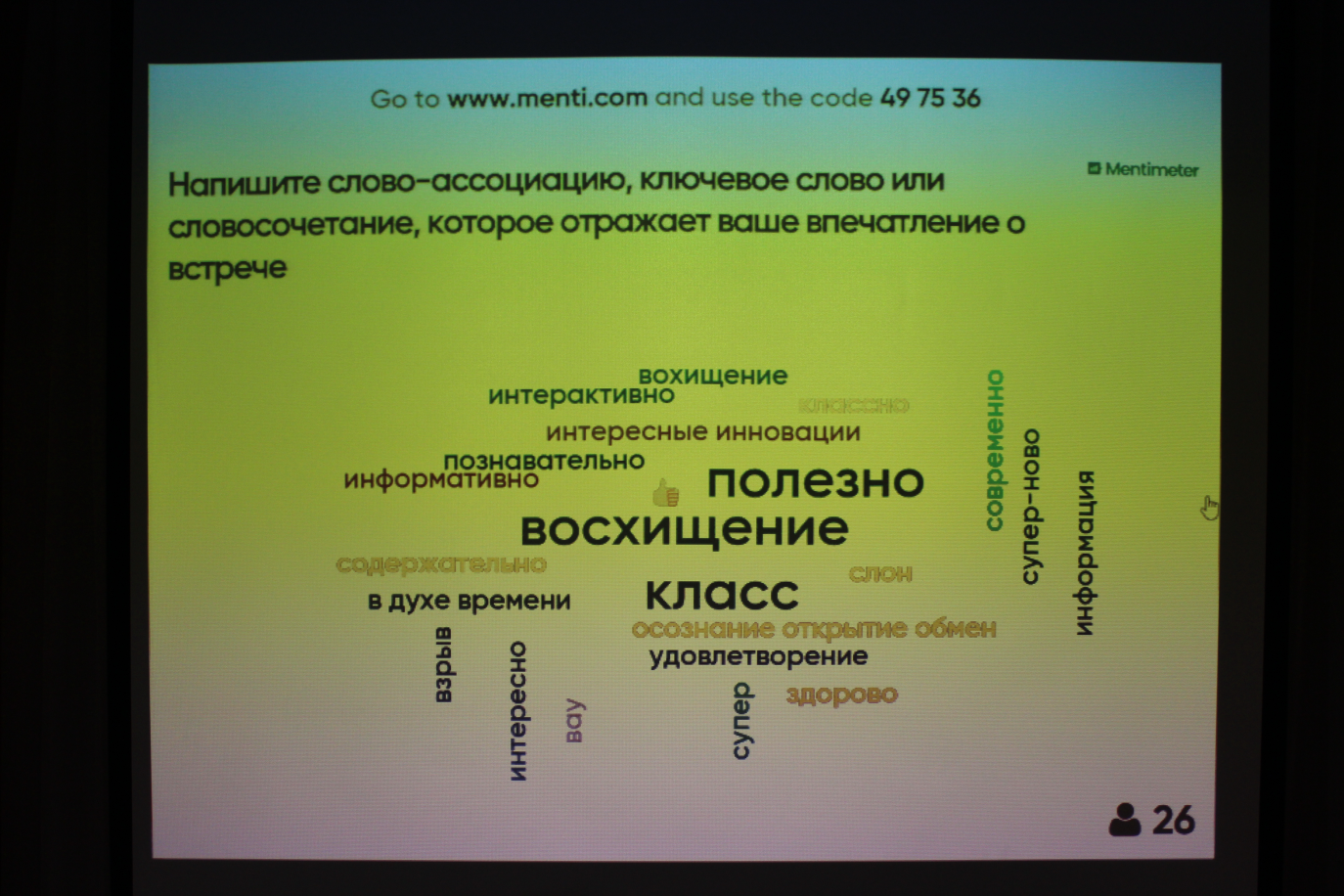 [Speaker Notes: Детские сады являются активными участниками краевых инновационных проектов. Опыт работы по реализации  проекта «Организация  3D-музея в детском саду» успешно презентован в ноябре 2019 года на краевом семинаре, проходившем на базе детского сада №82.  В семинаре приняло участие 62 педагога из 11 муниципалитетов Пермского края.]
Направление «Детский техномир: краевой проект в действии»
Районный Фестиваль
детского технического творчества 
«LEGOград»
участники:
МБДОУ «Детский сад №82»
(СП Детский сад №2 корпус1)
МБДОУ «Детский сад №8»
(СП Детский сад №3 корпус4)
МБДОУ «Детский сад №6»
(СП Детский сад №1 корпус1)
МБДОУ «Детский сад №89»
(СП Детский сад №2 корпус2)
МБДОУ «Детский сад №2»
(СП Детский сад №1 корпус2)
МБОУ «Путинская СОШ», СП детский сад
Межмуниципальный этап
Всероссийского робототехнического 
Форума 
«ИКаРёнок» 
номинация «Соревнования команд»
команды -участники
МБДОУ «Детский сад №8»
(СП Детский сад №3 корпус 4 МБОУ «ВОК») – 
 5 МЕСТО
и МБДОУ «Детский сад №82»
(СП Детский сад №2 корпус 1 МБОУ «ВОК») – 
 6 МЕСТО
Межмуниципальный этап
международных конструкторских соревнований ДОО по направлению 
FLL Junior Discovery 
сезона 2019-2020 года приняли участие 
3 команды Верещагинского округа: 
МБДОУ «Детский сад №6» 
(СП Детский сад №1 корпус 1) – 1 команда, МБДОУ «Детский сад №7»
(СП Детский сад №3 корпус 2) – 1 команда МБДОУ «Детский сад №8» 
(СП Детский сад №3 корпус 4) – 1 команда
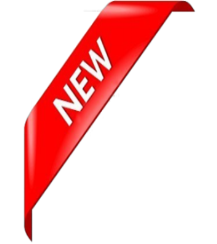 Межмуниципальный этап Всероссийского робототехнического Форума дошкольных образовательных организаций 
«ИКаРёнок» сезона 2019-2020 года в номинации «Инновационный педагогический опыт» 
1 МЕСТО – Михалева Л.И. ( МБДОУ «Детский сад№ 82»), 2 МЕСТО – Шаврина Е.Н. (МБДОУ «Детский сад№8»)
Краевой этап Всероссийского робототехнического Форума дошкольных образовательных организаций 
«ИКаРёнок» сезона 2019-2020 года в номинации «Инновационный педагогический опыт» 
6 МЕСТО – Катаева К.С. ( МБДОУ «Детский сад№ 82»), 6 МЕСТО – Шаврина Е.Н.  МБДОУ «Детский сад№8»)
[Speaker Notes: Одним из важных показателей реализации краевого проекта «Детский техномир» является результативное участие педагогов детского сада №8, №82 на краевом этапе Всероссийского робототехнического Форума дошкольных образовательных организаций «ИКаРёнок» сезона 2019-2020 года. Вместе с тем, необходимо отметить участие лишь 7 СП – детских садов – в муниципальных и краевых конкурсах технической направленности. Одной из причин является недостаточная оснащенность детских садов конструкторами и робототехникой]
V Межмуниципальная конференция«Культура речи в пространстве дошкольного образования»МБОУ «ВОК» СП Детский сад №3, корпус320.02.2020
93 педагога из 8 муниципальных районов и городских округов Пермского края 
(Карагайского, Очерского, Сивинского, Большесосновского, Чайковского, Березниковского, Александровского и Верещагинского)
37 педагогов представили свой опыт работы 
Научный эксперт – 
кандидат педагогических наук, доцент кафедры педагогики и психологии детства ПГГПУ, эксперт сферы образования, директор АНО ДПО «Карьера и образование» Любовь Серафимовна Половодова
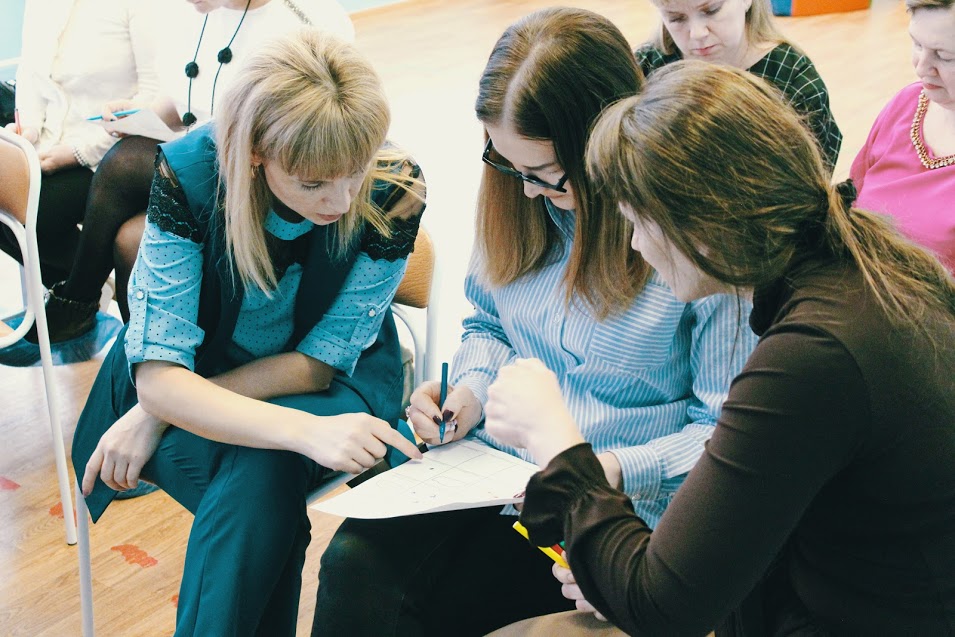 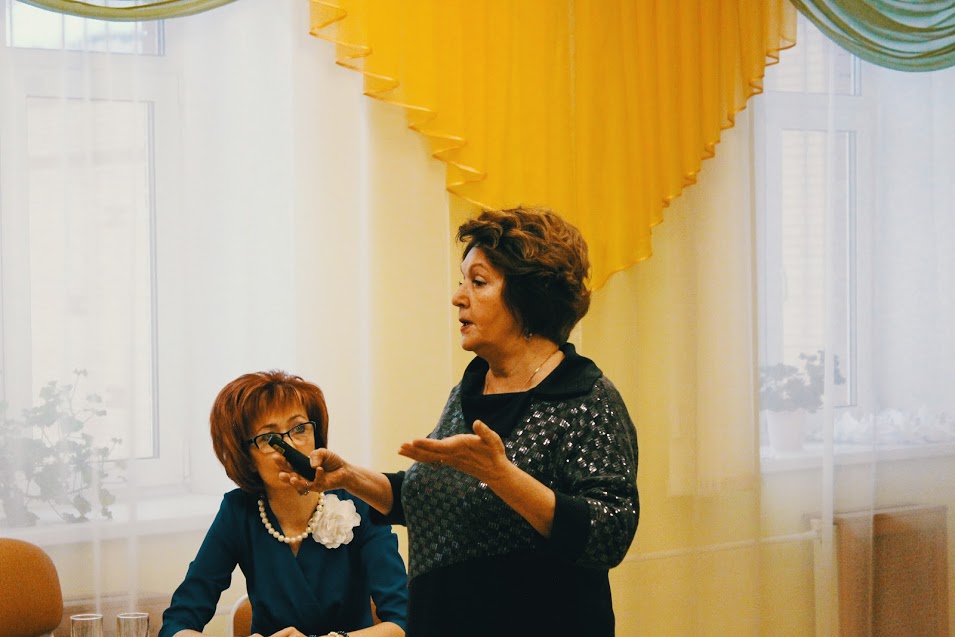 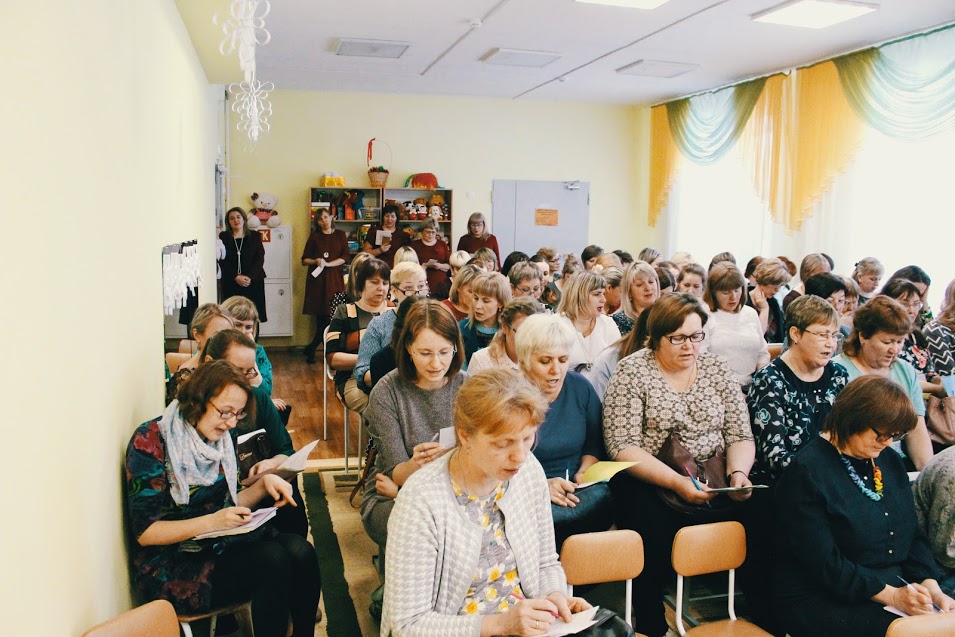 [Speaker Notes: 20 февраля 2020 года на базе СП Детский сад №3, корпу3 состоялась V Межмуниципальная конференция «Культура речи в пространстве дошкольного образования».
В конференции приняли участие 93 педагога из 8 районов Пермского края. 37 педагогов представили свой опыт работы в формате мастер-классов и презентационных докладов. Участие в конференции в качестве научного эксперта приняла кандидат педагогических наук, доцент кафедры педагогики и психологии детства ПГГПУ, эксперт сферы образования Любовь Серафимовна Половодова.]
Общее образование
Обучающихся – 5204
Педагогов – 360
Мест ведения образовательной деятельности (зданий)-19
В среднем по комплексу – 14,5 чел. на 1 педагога.
[Speaker Notes: На слайде представлена общая статистика по общему образованию. Интересны данные по среднему количеству детей на 1 педагога в разрезе структурных подразделений.]
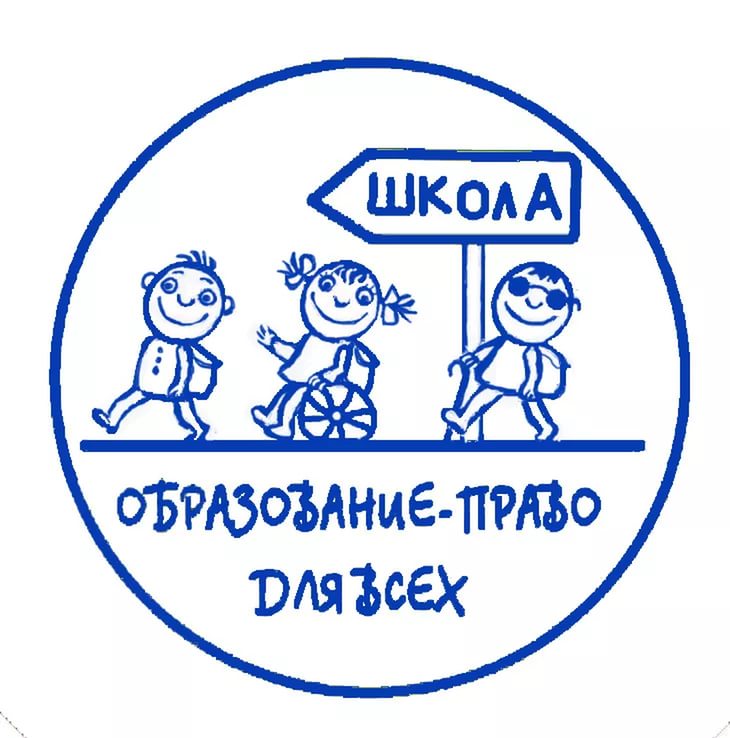 .
Контингент обучающихся МБОУ «ВОК»
Особые категории
Обучающиеся по адаптированным программам для детей с ОВЗ (ЗПР) – 338 человек
Обучающиеся по адаптированным программам для детей с умственной отсталостью – 46 человек
Качество  обучения
Дети-инвалиды, инвалиды – 
47 человек
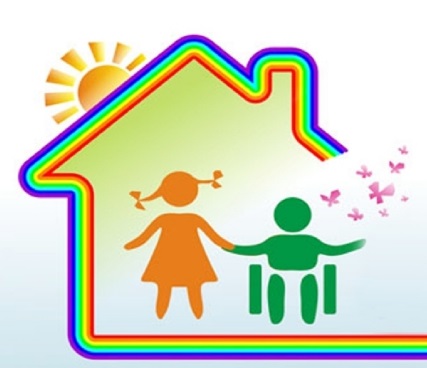 Неуспевающие
67 человек, обучающиеся группы СОП
184- обучающиеся «группы риска»
35 обучающихся состоят на учете в ПДН ОВД
[Speaker Notes: Общее количество неуспевающих учащихся -62 человека, на уровне НОО  таких обучающихся - 42;  ООО-19, СОО-1 ученик. 51 обучающийся переведен в следующий класс «условно» с обязательной сдачей академической задолженности в сентябре 2020г., 14 обучающихся оставлены на повторный год обучения.
В школе есть обучающиеся, состоящие на внутреннем  и внешнем учётах: 67 обучающихся- дети группы «СОП», 184 – дети «группы риска», 35 человек состоят на учёте в ПДН ОВД.
Задача – скорректировать  действия педагогов по отношению к высоко мотивированным ученикам – отличникам, к ученикам, имеющим образовательные проблемы – условно переведенным и второгодникам.]
Итоги деятельности территориальной ПМПК Верещагинского городского округа 
за 2019 – 1 половину 2020 года
[Speaker Notes: По итогам работы территориальной ПМПК Верещагинского городского округа за 2019 и 1 половину 2020 года консультативно принято 14 детей, 298 детей получили рекомендации по созданию специальных условий в обучений.]
[Speaker Notes: Увеличивается количество обращений в территориальную ПМПК детей в возрасте  8-11 и  12-15 лет]
Муниципальная служба примиренияЦель: содействие профилактике правонарушений и социальной реабилитации участников конфликтных  и криминальных ситуаций на основе принципов восстановительного правосудия
Количество проведенных восстановительных программ 
с августа 2019 г.
Мероприятия с детьми:
1. 12 слет школьных служб примирения.
2. Игра «КВН школьных служб примирения»
3. Конкурс «Лучшая школьная служба примирения»
[Speaker Notes: В муниципальной службе примирения за период с августа 2019 г. проведено 40 восстановительных программ. 3 заявки поступили из КДН и ЗП, 17 – из ОДН МВД, 17 – из органов следствия и дознания, 2 – из суда и 1 – личное обращение. Результаты проведения восстановительных программ: из 40 заявок имеют положительный результат ( т.е. примирение сторон) – 23 случая; отказ от примирения пострадавшего или правонарушителя – 17 случаев. На данный момент все заявки по ситуациям отработаны, начатых программ нет.]
Выполнение учебного плана МБОУ «ВОК»
ООО -98,6%
НОО -99%
СОО -99%
[Speaker Notes: На уровне НОО учебный план выполнен на 99%, на уровне ООО- 98,6%, на уровне СОО-99%. Есть невыполнение программ на уровне НОО по изобразительному искусству -93,4%, на уровне ООО-96,8% по иностранному языку; на уровне СОО-96,7% по ОБЖ.
Процент выполнения программы - показатель качества образования в комплексе.]
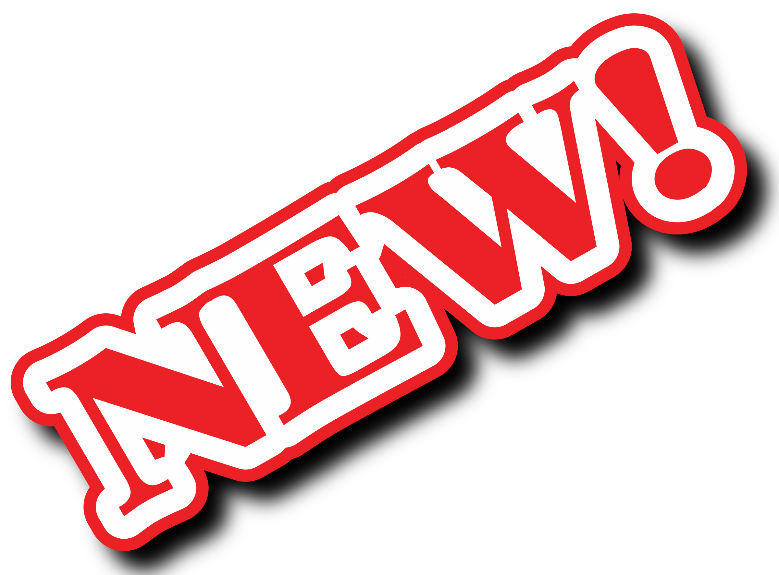 Особенности проведения ЕГЭ в 2020 году
Проведение ЕГЭ в целях использования результатов                   при приеме в ВУЗы; 
Из расписания исключен ЕГЭ по математике базового уровня;
Сдача ЕГЭ выпускниками прошлых лет                                 и обучающимися СПО в местах регистрации                       (по месту жительства);
Соблюдение требований Роспотребнадзора
[Speaker Notes: По причине особого окончания учебного года у нас нет результатов независимой оценки качества образования на уровне начального и основного общего образования. Существенные изменения произошли в Порядке проведения ЕГЭ.]
Итоги  ЕГЭ  2020 года (по предметам)
[Speaker Notes: Особая тема. Отнесусь к ней. Я считаю, если бы все выпускники 2020 года преодолели минимальный порог баллов – можно  было бы говорить об удовлетворительной работе педагогов и руководителей  комплекса. 
Из 178 выпускников 130 сдавали ЕГЭ, это 73%.  По всем предметам, кроме химии и биологии, есть высокобалльники. 30 выпускников закончили школу с золотыми медалями, 26 из них, подтвердили свои результаты. 4 из них не подтвердили медаль результатами по русскому языку или математике, набрав менее 70 баллов. 1 медалист не набрал 70 баллов и по русскому и по математике.
Выпускники не набрали минимального количества баллов по предметам: математика, химия, биология, информатика, обществознание. Всего таких 14 человек. 
Произошло снижение среднего балла по всем предметам, кроме русского языка, обществознания и английского языка. 
Детальный анализ, поиск причин таких результатов – задача каждого СП на августовских встреч.
Простой и ясный ПЛАН работы от каждого учителя 4,9,11 классов и  Простой и ясный ПЛАН работы каждого СП – школы.]
Итоги  ЕГЭ  2020 года (по структурным подразделениям)
[Speaker Notes: Результаты ЕГЭ в разрезе структурных подразделений. Отмечаем хороший уровень подготовки выпускников в Путинской и Комаровской школах, которые  в этом году не смогли набрать 10-е классы. Учредитель ставит задачу – показателем качества комплекса рассматривать прием детей в 10 класс. Хороший прирост среднего балла показывает Зюкайская школа.]
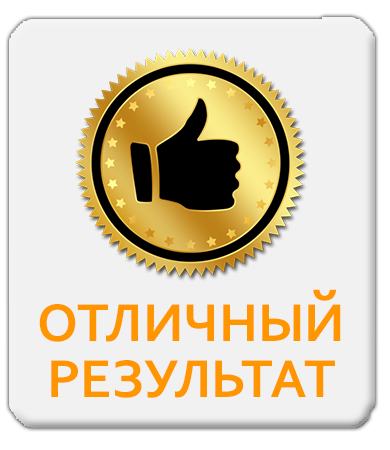 Мезенцева Виктория, Сепычевская школа 
100 баллов по русскому языку
(учитель Соромотина Ольга Алексеевна)

Пашова Анна, Школа № 2
100 баллов по русскому языку
(учитель Старкова Татьяна Ивановна)
Самый результативный выпускник 2020 года Мезенцева Виктория, 
СП Сепычевская школа

Сумма баллов – 285
Русский язык – 100 баллов
Математика – 94 балла
Физика – 91 балл
СП, в которых все учащиеся 
сдали ЕГЭ!!!

СП Комаровская школа
СП Путинская школа
Средний балл ЕГЭ выше районного
СП Путинская школа
СП Комаровская школа
СП Школа № 1
СП Школа № 121
 СП Школа № 2
[Speaker Notes: А это наша гордость, отличный результат!]
Всероссийская олимпиада школьников
Муниципальный этап
Школьный этап
20 предметов
16 общеобразовательных учреждений
5 501 участник с 4 по 11 классы


211 обучающихся 4-х классов: 
119 – по математике
      92– по русскому языку
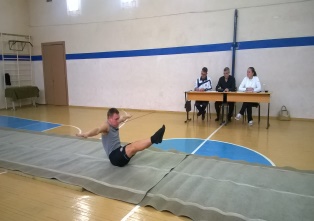 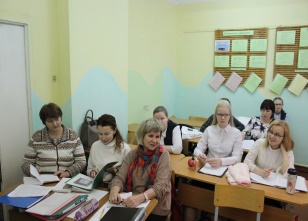 Допущено на региональный этап 33 человека
[Speaker Notes: Всероссийская олимпиада школьников. В школьном этапе олимпиады  в 2019-20 учебном году приняло участие 5501 обучающийся, в муниципальном – 841. Допущены на региональный этап 33 обучающихся, призёрами олимпиады стали 3 обучающихся: Феклистова Елизавета (право, СП Школа №121),Быстрых Анастасия (ОБЖ, СП Зюкайская школа),Клементьева Дарья (ОБЖ, МБОУ ВСШИ)),]
Конкурс «Отечество»
Муниципальные районы
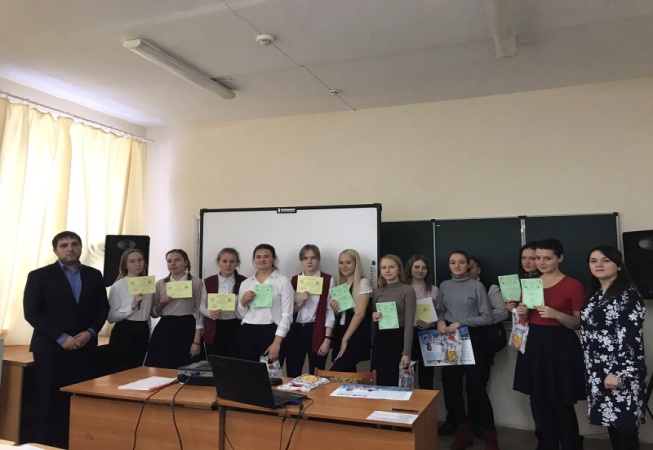 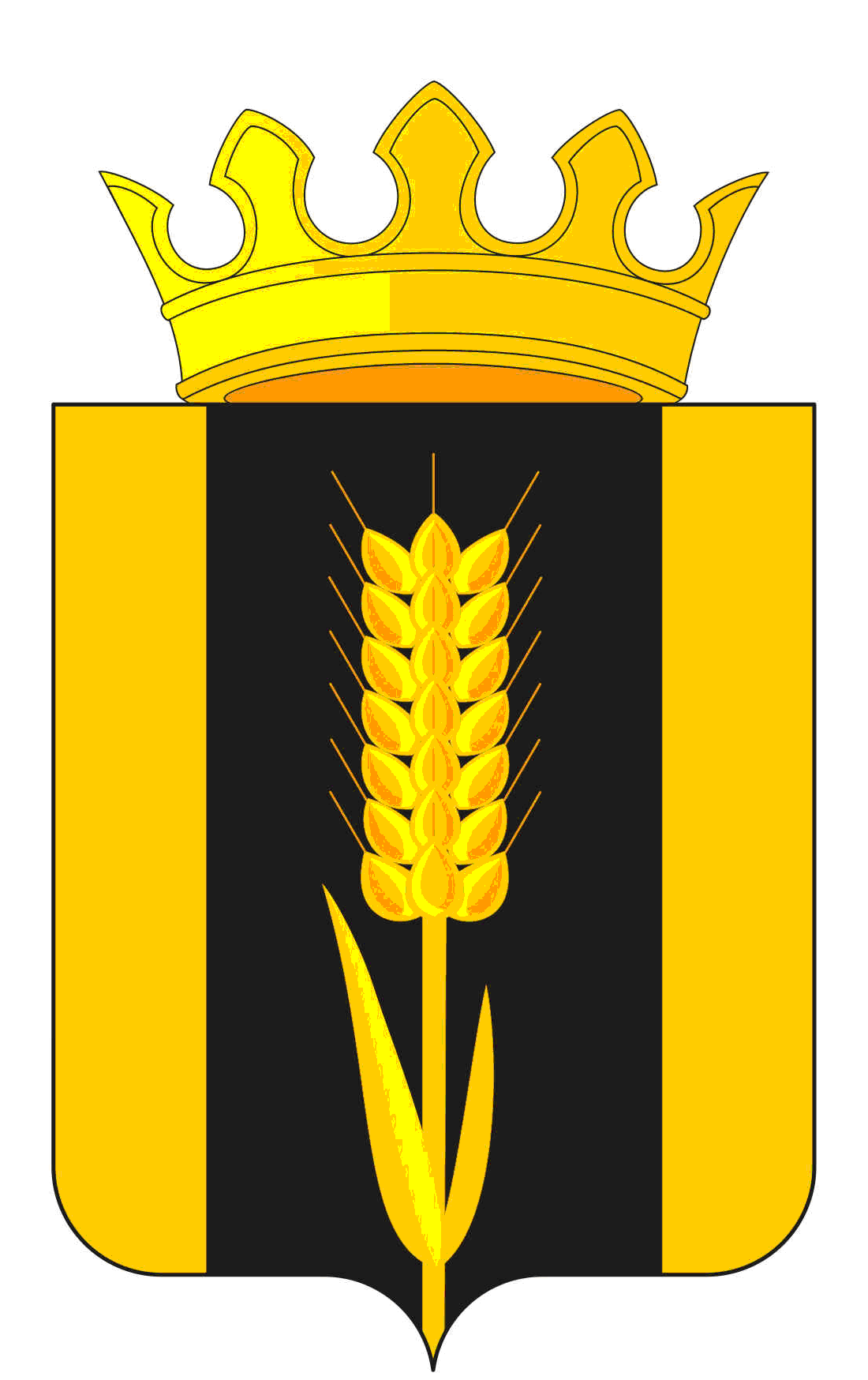 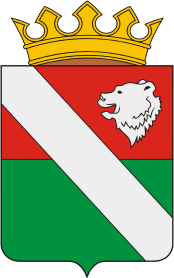 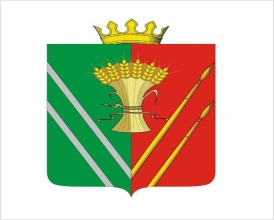 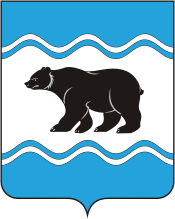 Верещагинский 
район
Карагайский 
район
Очерский 
 район
Ильинский  
район
КУИР
Конкурс проектов
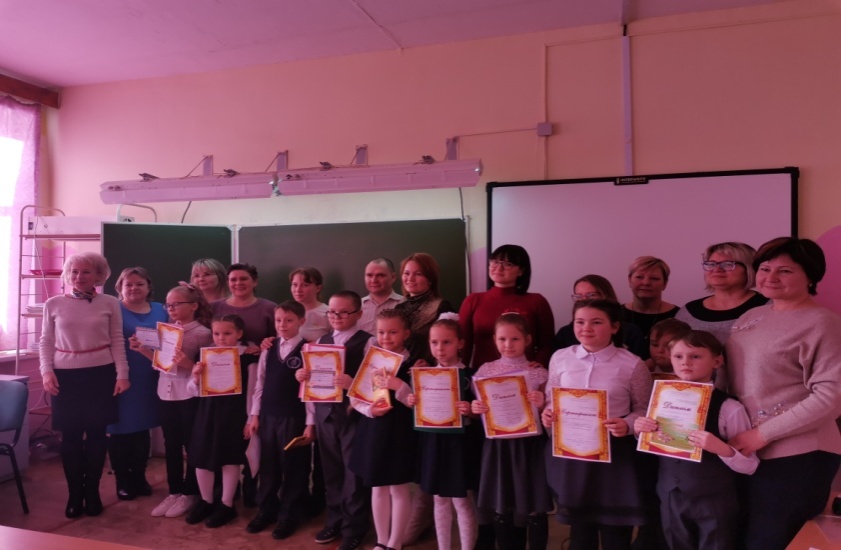 СП Бородулинская школа
СП Нижнегалинская школа
СП Гимназия
   СП Школа№2
ВСШИ
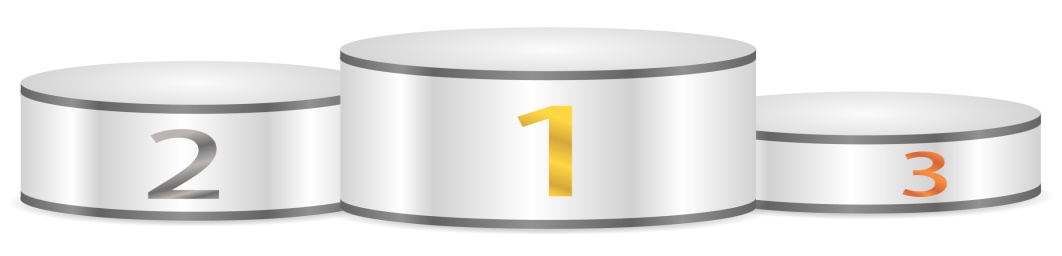 СП Гимназия
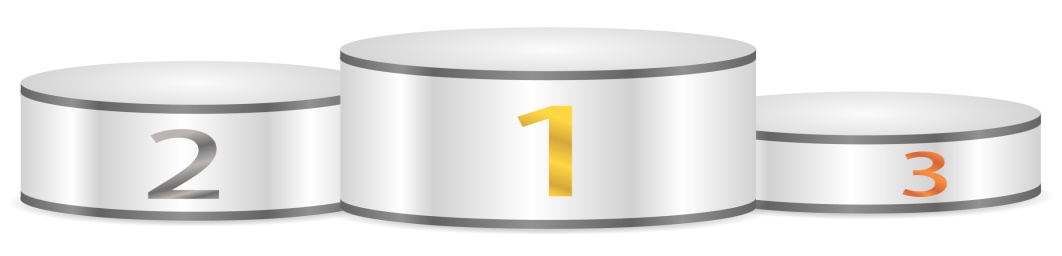 ВСШИ
[Speaker Notes: Одним из направлений по развитию и поддержке одарённых детей являются конкурсы учебно - исследовательских работ и конкурс ученических проектов.
В третий  раз состоялся межмуниципальный конкурс исследовательских краеведческих работ учащихся «Отечество».  На конкурс было представлено 32 работы (21  в 2018-19 г.)- 20 от Верещагинского МР (12  в 2018-19 уч. г) Призёры и победители-13 обучающихся (17 в 2018-19 уч. году).  Первое место по количеству представленных работ занимает МБОУ ВСОШ №121 (4работы), по три работы на конкурс представлены Бородулинской, Зюкайской школами, Школой - интернат с интеллектуальными нарушениями, по одной работе представили школа №1, №2, ВСШИ, Вознесенская школа.  
В 15 раз в Верещагинском ГО проходил   районный конкурс учебно - исследовательских работ.  На конкурс было представлено 38 (65 в 2018-19 уч. году) работ от 11 образовательных организаций, по одной работе (СП Кукетская школа), до 8 работ (СП Школа №2).  Работы в очном туре были распределены по 4 секциям. 
20 конкурсантов (57%) были отмечены дипломами и премиями, остальные получили сертификаты участников.
Высокую активность в конкурсе продемонстрировали  СП Гимназия, СП Школа №2, СП Бородулинская школа, МБОУ «ВСШИ».
В апреле 2020 года в одиннадцатый   раз состоялся конкурс ученических проектов.
В  конкурсе приняло участие 7 образовательных учреждений Верещагинского ГО (6 структурных подразделений и МБОУ «ВСШИ»). Представлено 26 проектов (40 в 2018-19 уч. году), из них четыре  бизнес - проекта.  По итогам конкурса дипломами  победителя отмечены 6 работ, дипломами призеров - 13, что составляет 73% от общего числа участников (в прошлом году - 57%). Тематика проектов разнообразна, направлена на решение социально - значимых проблем,  изучение краеведения и истории родного края, развития волонтёрского движения; увеличилось число бизнес - проектов]
Заочные школы в районе
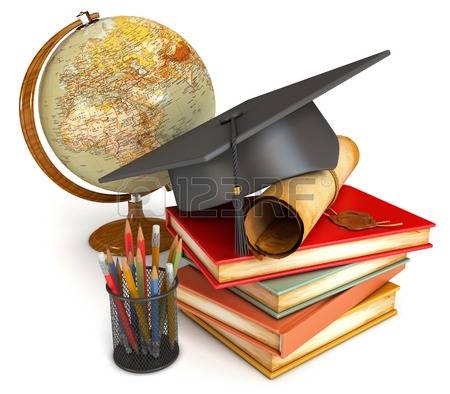 Охват обучающихся 
2019 – 2020 учебный год
Одарённые дети-810 человек
[Speaker Notes: Необходимым звеном в выявлении и развитии детских талантов в самых разнообразных областях  являются дополнительные образовательные программы, реализуемые в рамках внеурочной деятельности. С целью создания условий для развития предметных и метапредметных результатов обучающихся и получения дополнительных знаний по предметам в Верещагинском ГО   функционируют  четыре   заочные школы: по географии, английскому языку, истории,  русскому языку. В работе РЗШ предусмотрено дистанционное обучение, включающее в себя самостоятельное изучение обучающимися теоретического материала, работа  с наглядными объектами, самостоятельное выполнение школьниками  практических и творческих заданий.  Наблюдается положительная динамика охвата школьников  обучением в заочных школах. Традиционно самый большой процент охвата обучающихся заочными школами по географии, английскому языку. С 2019 года на уровне района начала функционировать  заочная школа по истории «Клио».
В  МБОУ «ВОК» ведётся банк  одарённых детей. Общее число обучающихся, включенных в банк в 2019-20 уч.году -810 человек. Два раза в год собираются  данные по достижениям обучающихся по трем уровням образования: дошкольное, школьное, дополнительное образование. 
По рейтингу(доля обучающихся в БД) первое место в 2019-20 учебном году среди СП МБОУ «ВОК» занимает Гимназия, среди сельских образовательных учреждений Комаровская школа. Наблюдается положительная динамика результативности  обучающихся  в БД одарённых детей]
Дистанционное обучение: вызовы и переосмысление
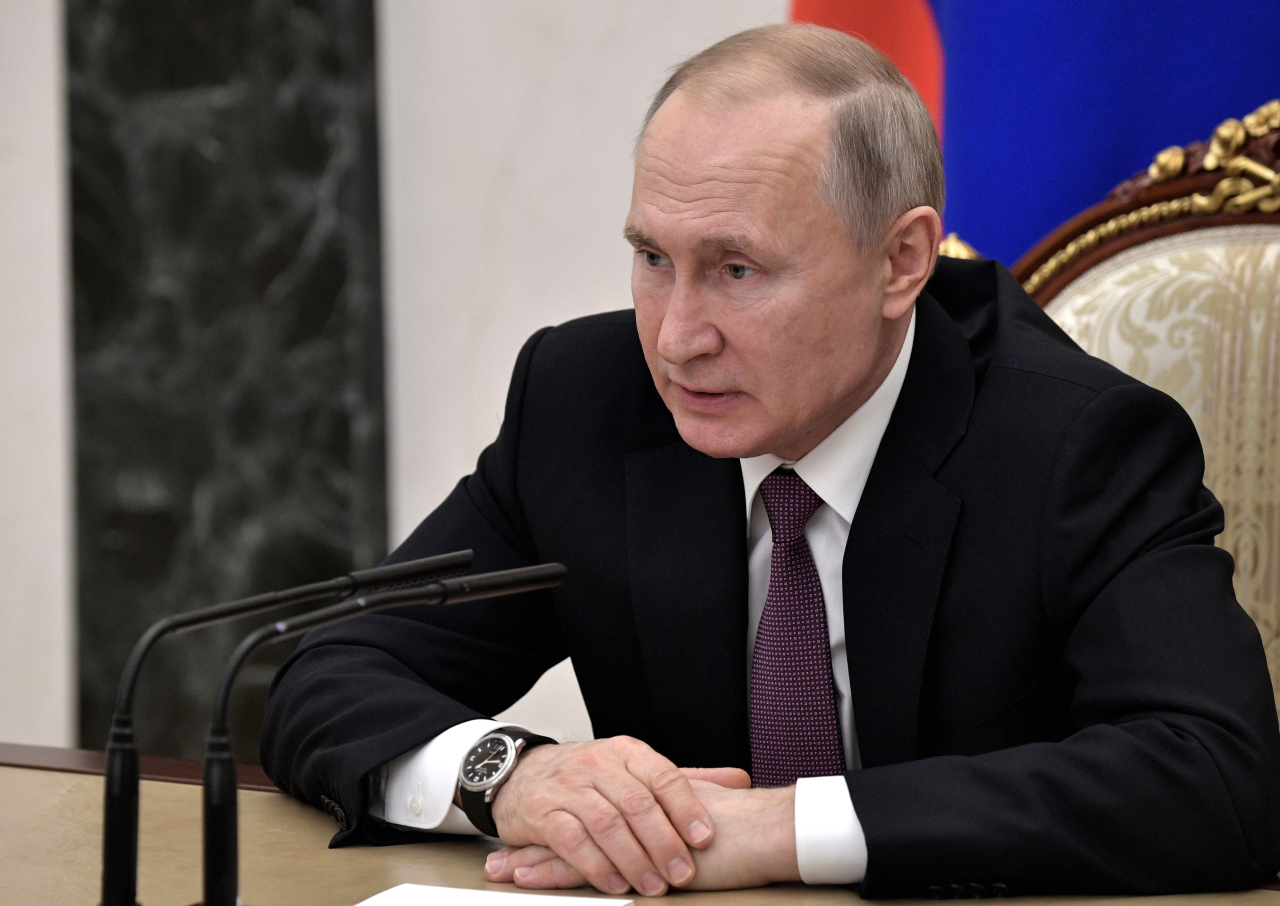 «Нужно переходить и к принципиально новым, в том числе индивидуальным технологиям обучения, уже с ранних лет прививать готовность к изменениям, к творческому поиску, учить работе в команде, что очень важно в современном мире, навыкам жизни в цифровую эпоху. Обязательно будем поддерживать талантливых, нацеленных на постоянный профессиональный рост учителей».                   
 В.В. Путин
[Speaker Notes: Переход на дистанционное обучение в условиях распространения пандемии  в 2019-2020 учебном году для большинства педагогов, обучающихся и их родителей оказался периодом новых вызовов, которые надо было достойно принять,  и временем новых возможностей.
Перед педагогами образовательного комплекса встали вопросы «Как организовать образовательный процесс в удаленном формате так, чтобы не потерять темп обучения школьников?», «Какие дистанционные образовательные  технологии, онлайн-ресурсы использовать?», «Как максимально ясно транслировать позицию педагога обучающимся и их родителям?». В подобной ситуации важно было быть в одной команде и едино действовать в реализации совместных мероприятий:
-информирование обучающихся и их родителей о новой форме обучения
-осуществление мониторинга технических возможностей как среди педагогов, так и среди обучающихся и их родителей
-временное обеспечение компьютерным оборудованием отдельных семей
-разработка методических рекомендаций педагогам по использованию образовательных онлайн-ресурсов, образовательных платформ
-анализ и отбор рекомендованных  информационных ресурсов в сети Интернет  для использования в учебном процессе
-определение для каждого обучающегося каналов связи и способов взаимодействия
-размещение на сайте комплекса оперативной официальной информации об организации удаленного обучения в условиях самоизоляции.]
Информация о количестве педагогов, осуществляющих дистанционное  обучение
[Speaker Notes: Как были готовы педагоги к работе в дистанционном режиме?
 Радует то, что есть педагоги, у которых за плечами наработанный различный опыт использования технологий онлайн-обучения:
6% педагогов используют в основном ресурсы для видеоконференцсвязи в режиме онлайн
54% педагогов применяют цифровые образовательные платформы и электронные ресурсы в режиме онлайн
Большая часть педагогов -96%  используют в основном социальные сети, мессенджеры, электронную почту
7% педагогов осуществляли дистанционное обучение в режиме телефонной связи и 16 % педагогов выходили к месту проживания обучающихся с целью обмена с ними бумажной информацией.
 Важно отметить, что часть педагогов оказалась не готовой работать в новом формате. Возникли определенные затруднения  в адаптации к дистанционной форме обучения, именно в освоении нового образовательного контента и новых методик обучения.]
Количество обучающихся, обеспеченных средствами дистанционного обучения
[Speaker Notes: Однако при организации онлайн-обучения столкнулись с определенными проблемами:
Только 66% обучающихся имеют на дому достаточные средства для дистанционного обучения, у 23%  обучающихся –ограниченные средства (один компьютер на несколько детей в семье, неустойчивый доступ к интернет, устаревшее программное обеспечение, только смартфон), и у 11% обучающихся нет средств дистанционного обучения, особая категория детей -2% оказалась в сложных социальных условиях.
Итогами переосмысления собственной педагогической деятельности в условиях дистанционного обучения стали следующие выводы:
-необходимо  обучение педагогов в условиях цифровизации новым форматам и инструментам обучения образования, которые будут способны эффективно дополнять традиционный образовательный процесс;
-размещенный на сайте МБОУ «ВОК»  первый  опыт работы педагогов структурных подразделений Школа №1, Школа №121, Вознесенская школа, Бородулинская школа, Нижнегалинская школа, Комаровская школа, Зюкайская школа, Гимназия, Д/с №1, №2, СЮТ пригодится в будущем;
-приобретенные практические навыки и  опыт работы педагогов должны работать на качество, доступность образования.
Задача – не потерять, не растворить приобретённые навыки ДО, перенести их на индивидуальную работу с разными категориями детей, в том числе, в период болезней.

Контакт с обучающимися в дистанционном обучении – самое важное. Для общения с учениками педагоги в основном использовали следующие цифровые образовательные ресурсы, образовательные платформы: 
Учи.ру, Матбиатлон, Решу ЕГЭ, ОГЭ, ВПР, Доскорт, Я-класс, Решу ОГЭ, Российская электронная школа, SkyEng, Яндекс учебник, Web 2.0, mob-edu.ru, Вебграмотей, ФИПИ, interneturok.ru,  Российская электронная школа.
В основном была организована самостоятельная работа обучающегося с рекомендованными педагогом веб-ресурсами, а также  общение в публичных чатах, социальных сетях.
Простой и ясный ПЛАН работы каждого СП – школы по индивидуальной работе с детьми в дистанционном режиме.]
Цифровая трансформация образования
Создание Центра образования цифрового и гуманитарного профилей «Точка роста» (СП Школа №1)
Внедрение Электронной Пермской образовательной системы - ЭПОС Школа, ИС «Траектория», ИС «Контингент», ИС ФИС ФРДО
Цифровая трансформация образовательной организации – курсы повышения квалификации при Российской академии народного хозяйства и государственной службы при президенте РФ – 17 руководителей комплекса
[Speaker Notes: Цифровая трансформация системы образования набирает обороты в России в целом и в нашем комплексе. Все руководители структурных подразделений – школ, директор и заместитель прошли обучение на курсах повышения квалификации при РАНХиГС.
Все школы комплекса с 1 сентября входят в электронную Пермскую образовательную систему ЭПОС Школа.
Мероприятие, которого мы все с нетерпением ждем –  открытие Точки роста. 
Цифра плотно вошла в систему образования. Надо учиться.  Надо быть готовым.]
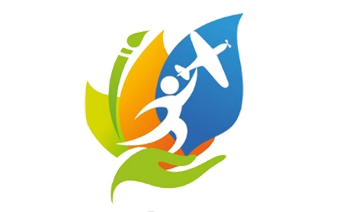 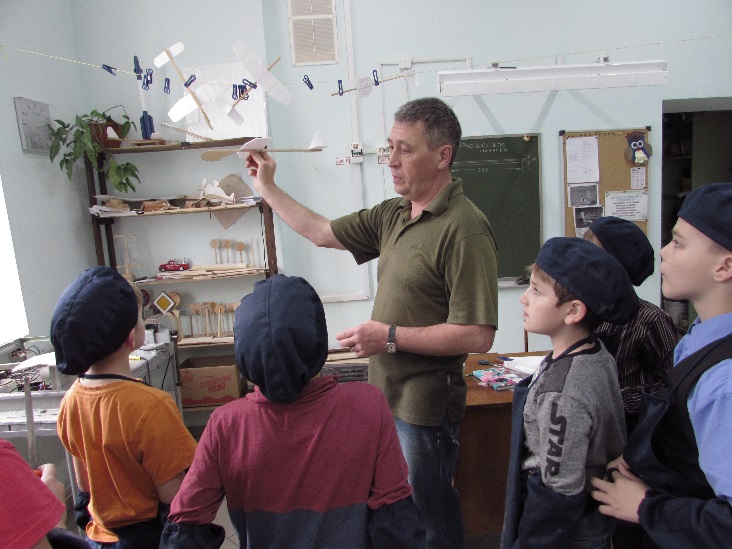 Дополнительное образованиеСП Станция юных техников
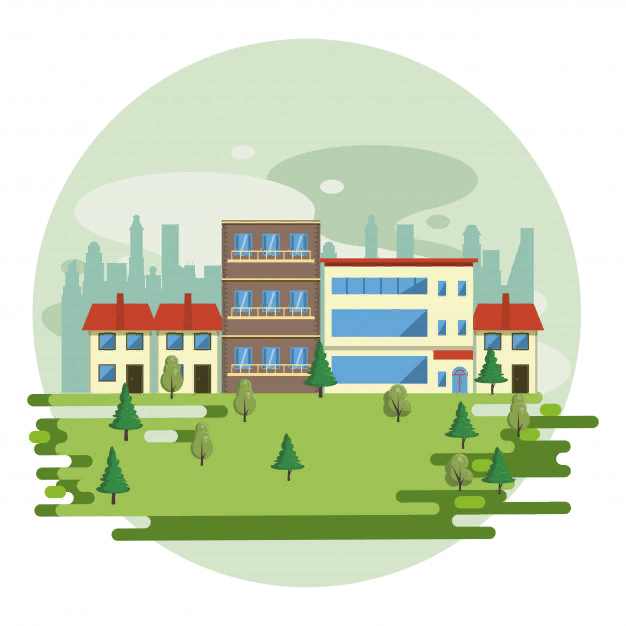 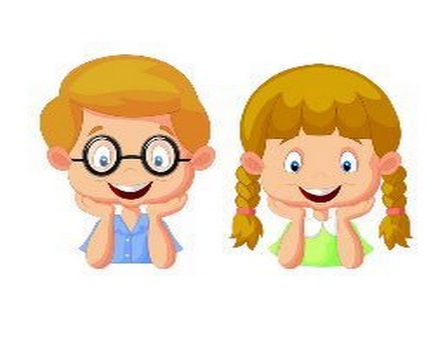 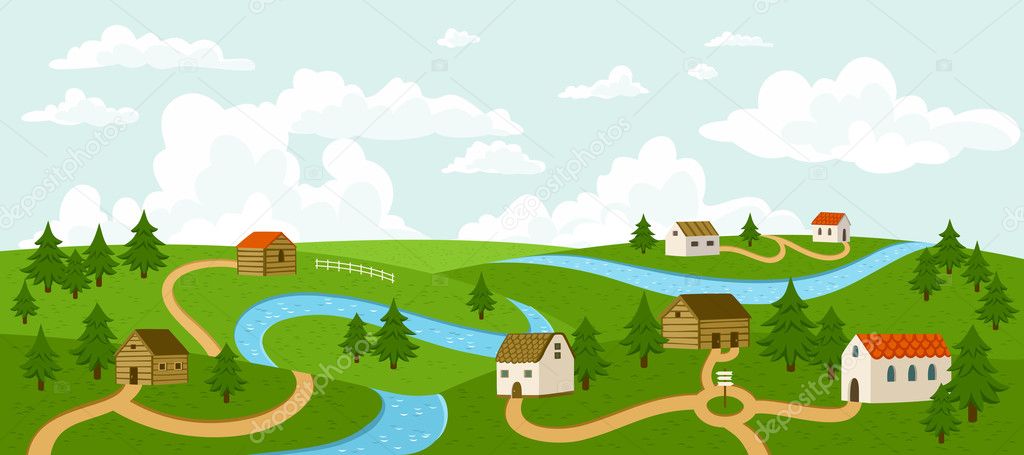 [Speaker Notes: Система дополнительного образования в комплексе представлена одним учреждением, это СП Станция юных техников. Количество обучающихся в 2019-20 учебном году в СП СЮТ – 793 чел.
Город-502
Село -291
Реализуется 24 образовательные программы]
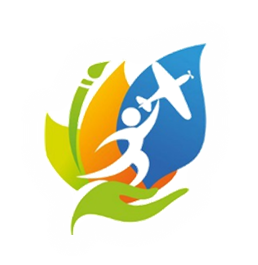 Востребованность программ по направленностям
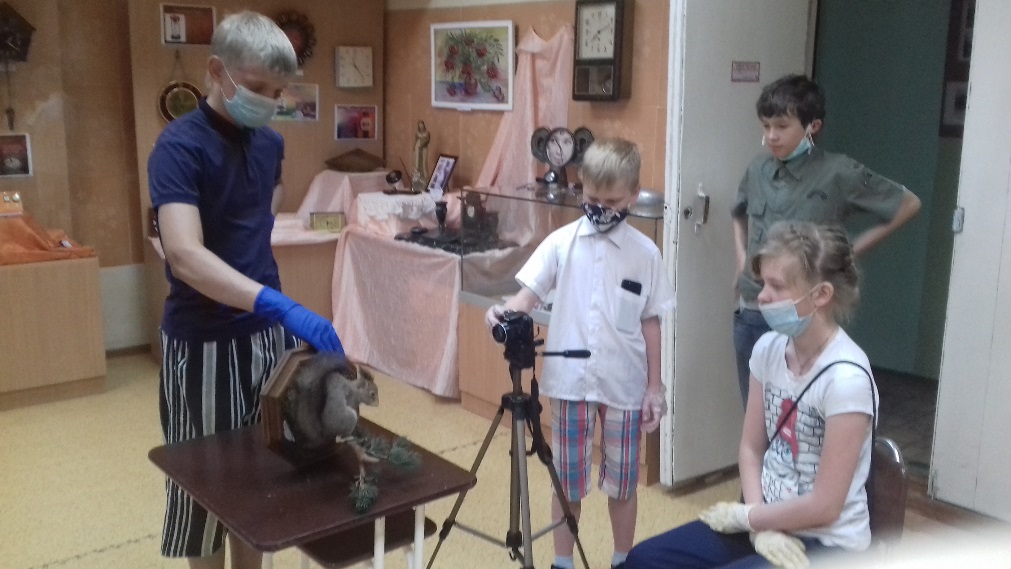 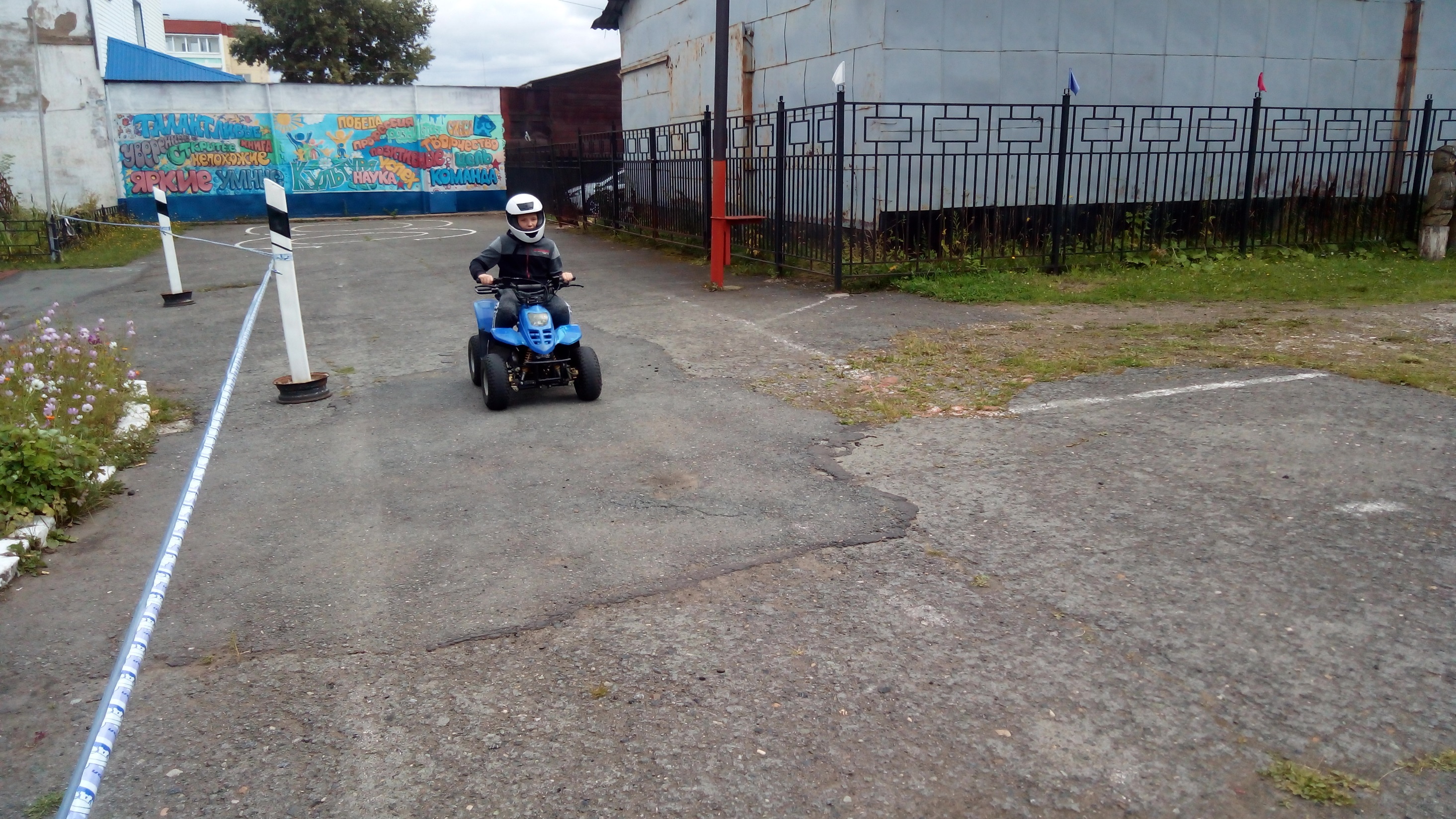 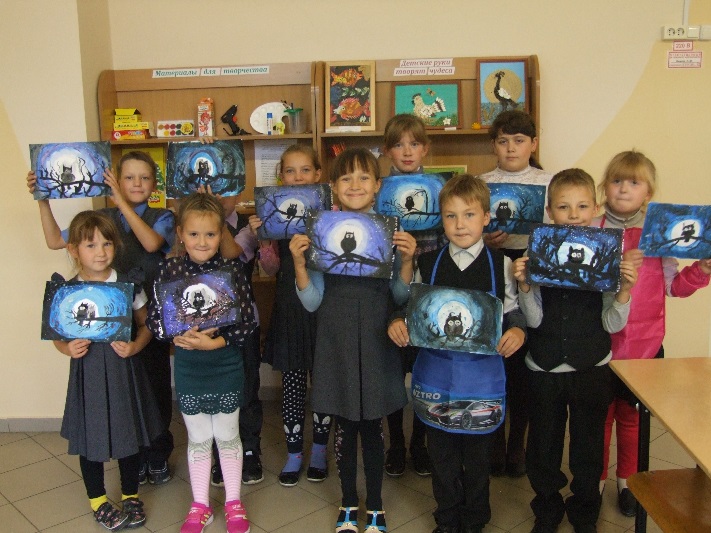 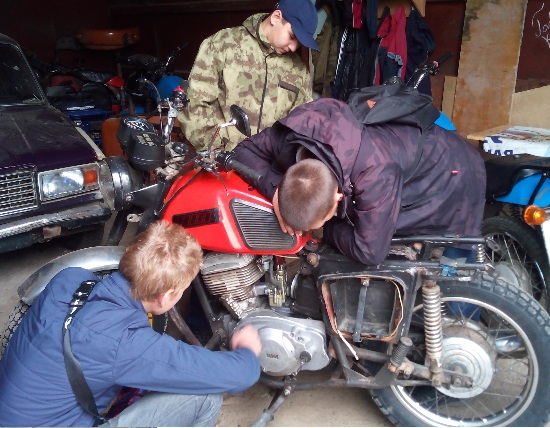 [Speaker Notes: Наиболее востребовано техническое направление, наименее – естественно-научное (отсутствие педагогов естественно-научной направленности, условий, материально-технической базы). Думаем, что ситуация может измениться с открытием Точки роста и автогородка на базе Школы №1]
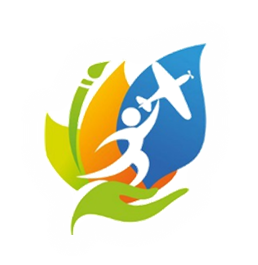 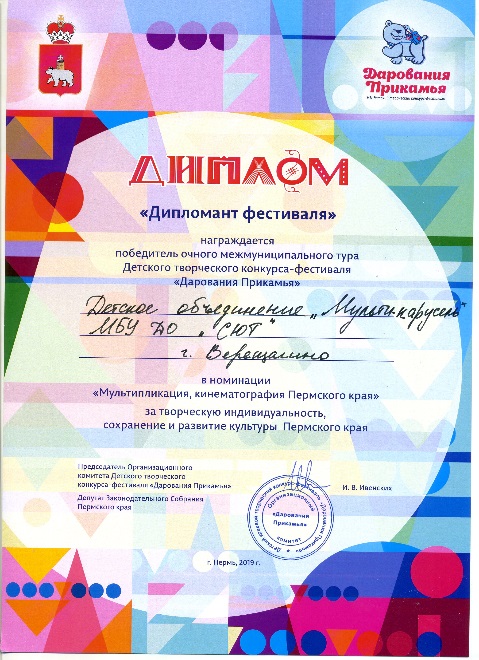 Мероприятия
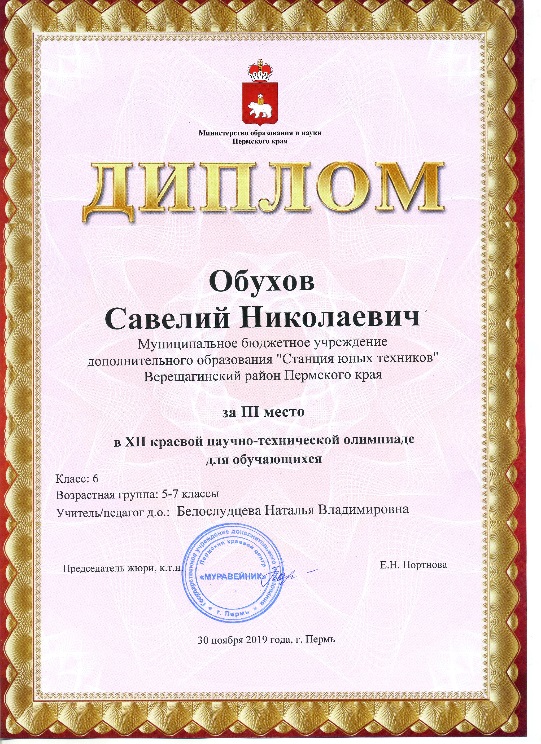 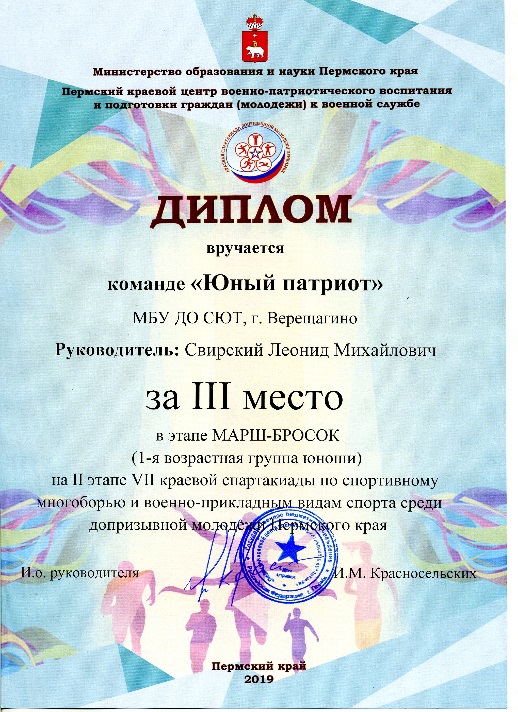 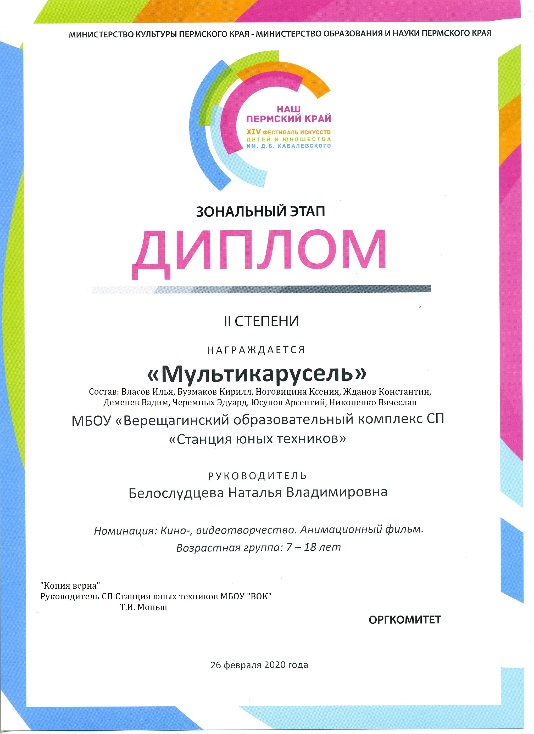 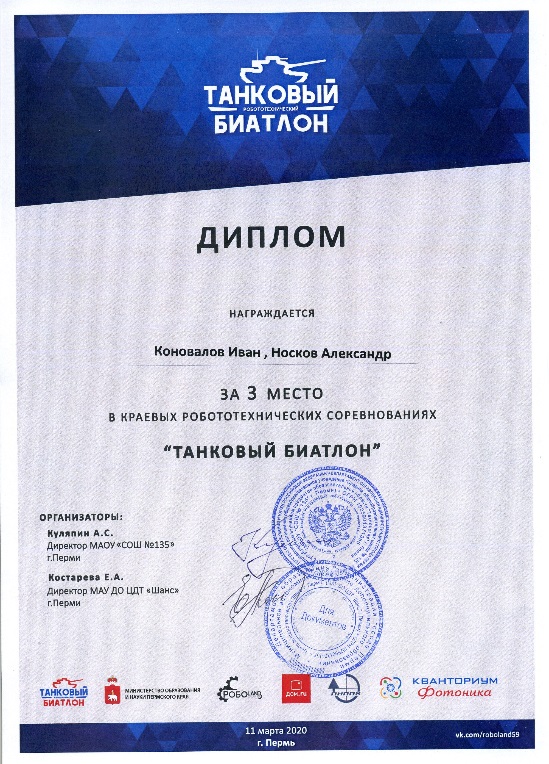 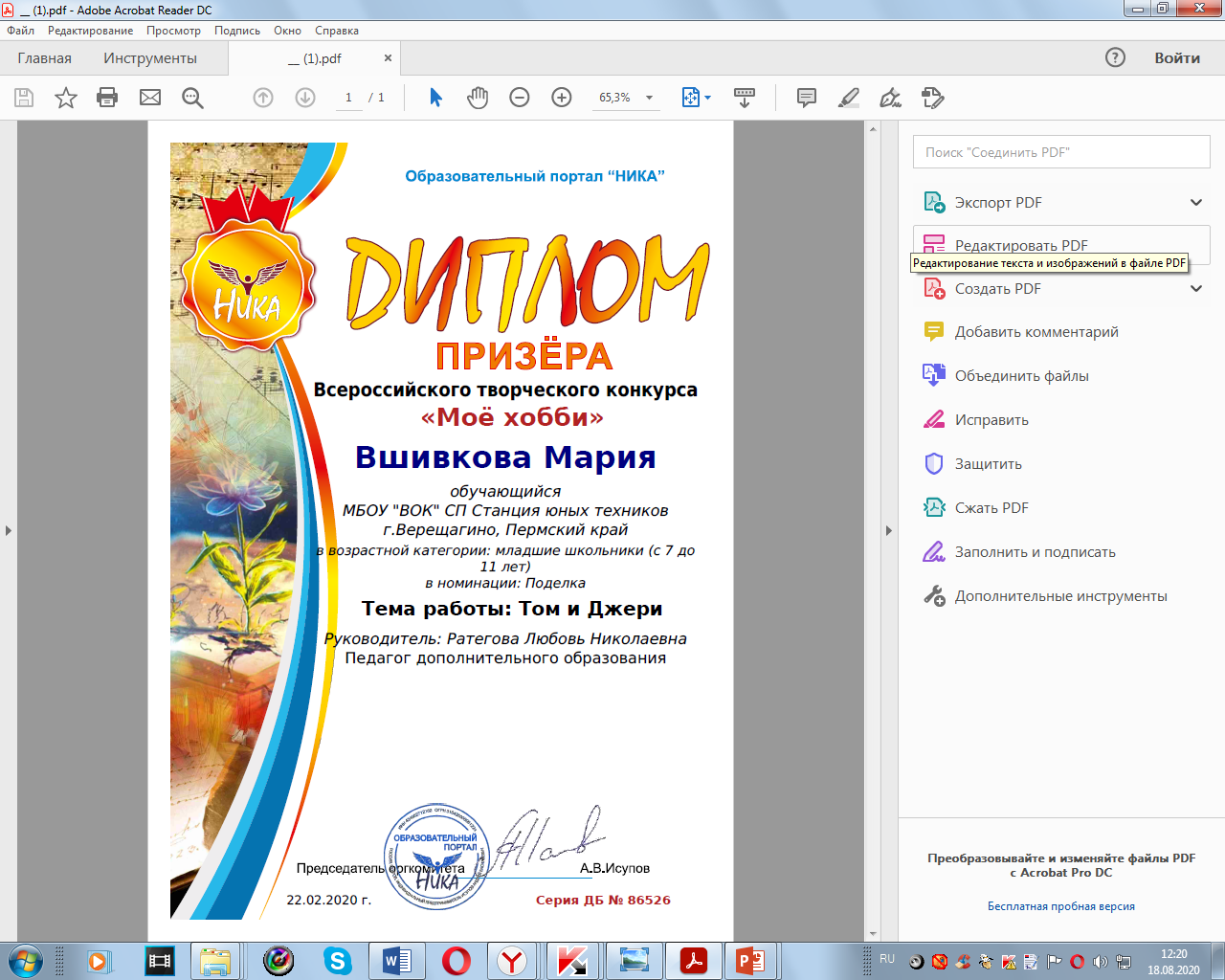 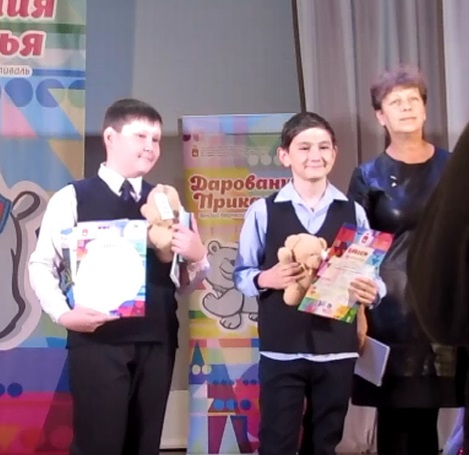 [Speaker Notes: В 2019-20 учебном году Станция техников впервые стала не только участником краевых соревнований технической и социально-педагогической направленности, но и организовала районные мероприятия на своей территории - проведен Слет «Юнармейцев – 2020» в Верещагинском городском округе.
Традиционно СЮТ является организатором районных конкурсов и выставок: Выставка творческих работ по БДД «Дорожная мозаика», «Символ года», «Пожарная тревога», конкурс «Безопасное колесо», «Школа безопасности», осенний и зимний слеты РДШ.
Также впервые организован районный «Танковый биатлон».
Достижения обучающихся СЮТ на всероссийском, краевом и районном уровнях: «Юнармия» - 3 место на II этапе VII Краевой спартакиаде по спортивному многоборью и военно-прикладным видам спорта среди допризывной молодежи Пермского края; «Робототехника» - 3 место  в Краевом робототехническом танковом биатлоне.]
Аттестация педагогических работников  (01 июня 2020г)
[Speaker Notes: Аттестации педагогических работников. Проведенный анализ показывает, что в МБОУ «ВОК» на 01 июня 2020г:  132 человека (20%)  имеют высшую квалификационную категорию, первую категорию– 232 человека (36%), СЗД имеют – 204 человека (31%). Итого – 87 % аттестованных педагогических работников (норматив  88% - по муниципальному заданию).
Не аттестованными являются 82 человека  (13%).  Основная причина не аттестации -  стаж работы в профессии менее 2-х лет. Также следует признать отсутствие аттестации на соответствие занимаемой должности за период с января по август 2020 года. Но это будет исправлено. Нормативно мы готовы к проведению аттестации данной категории педагогов.]
«Клондайк – 2020»
Конкурс ПНПО 
«Лучшие учителя России – 2020»
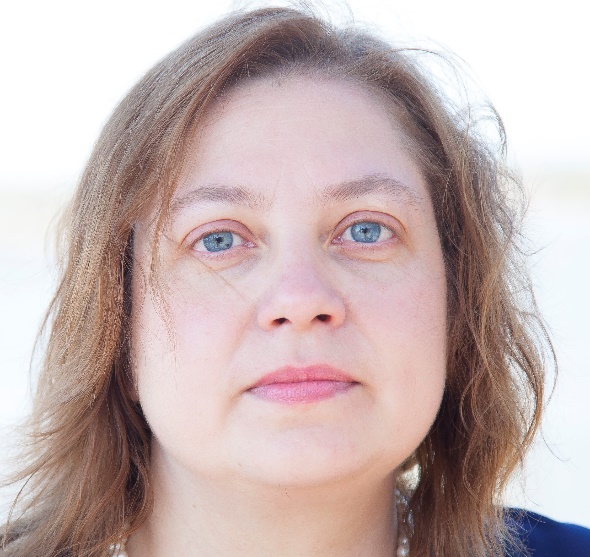 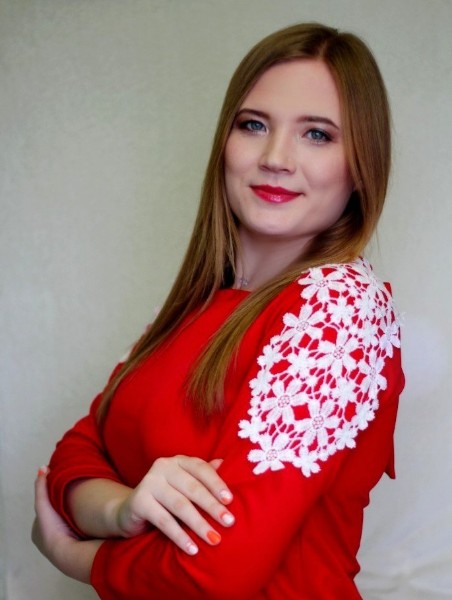 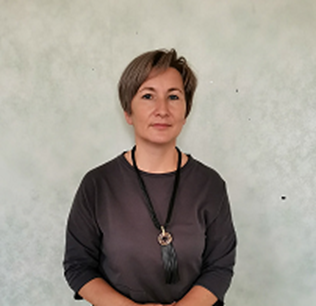 Главатских Евгения Васильевна,
учитель начальных классов СП Бородулинская школа
Казакова Любовь Михайловна, учитель русского языка и литературы СП Гимназия
Лялькина Елена Валерьевна, учитель русского языка и литературы СП  Школа №1
Бушуева Людмила Геннадьевна, учитель физики МБОУ СОШ №1
[Speaker Notes: Педагоги МБОУ «ВОК» в 2019-20 уч.году  приняли участие в конкурсе ПНПО - лучшие учителя России. Победителями конкурса на уровне края стали: учитель русского языка и литературы СП Гимназия Л.М. Казакова, учитель русского языка и  литературы СП Школа №1 Е.В Лялькина. Участница конкурса -учитель начальных классов СП Бородулинская школа Е.В. Главатских.]
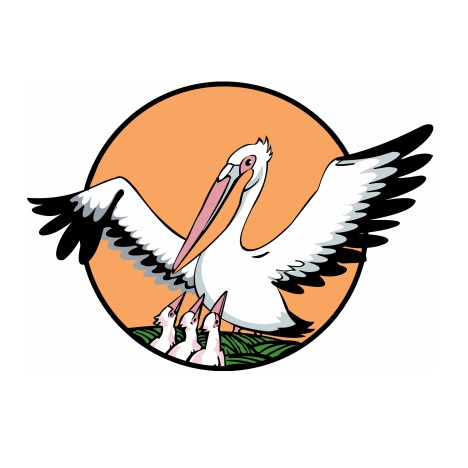 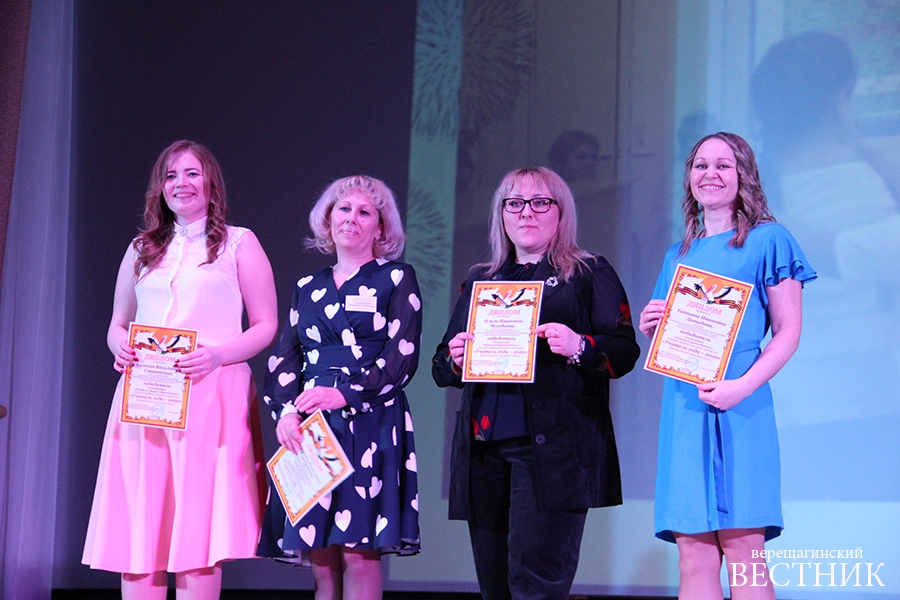 "Учитель года-2020"
4 номинации 
23 участника 
«Педагог дошкольного образовательного учреждения» - 8 чел.
«Учитель общего образования» -  5 чел.
«Классный руководитель» -  4 чел. 
«Педагогический дебют» -  6 чел.
2 место -  
Чегодаева Ольга Ивановна,
 учитель начальных классов СП Школа 121
Победитель конкурса   
Главатских Евгения Васильевна,
 учитель начальных классов СП «Бородулинская школа»
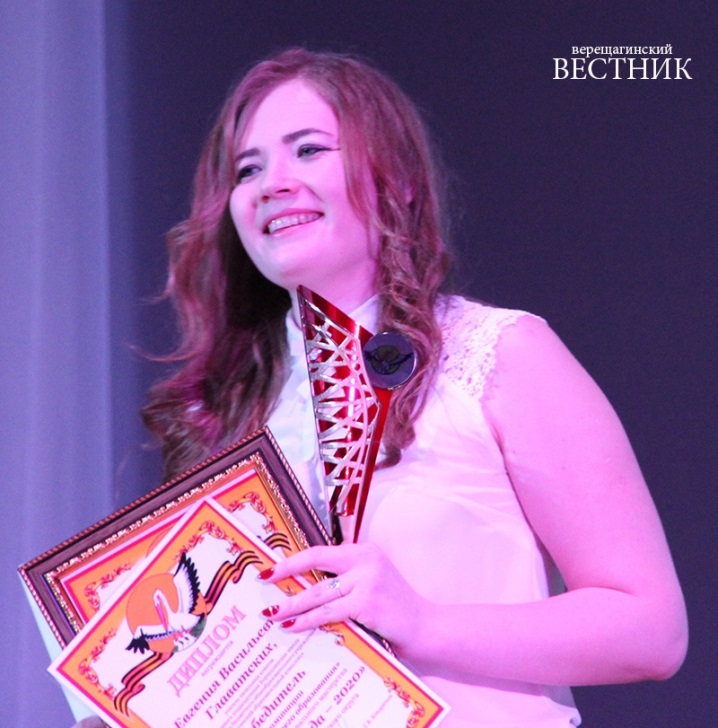 3 место -  
Давыдова Татьяна Ивановна,
воспитатель МБОУ «ВСШИ»
[Speaker Notes: Уменьшилось количество участников конкурса «Учитель года», который проходил в этом году в непростых организационных условиях. Мы благодарны тем педагогам, которые нашли в себе силы и достойно приняли участие в этом сложном и главном для учителя конкурсе.]
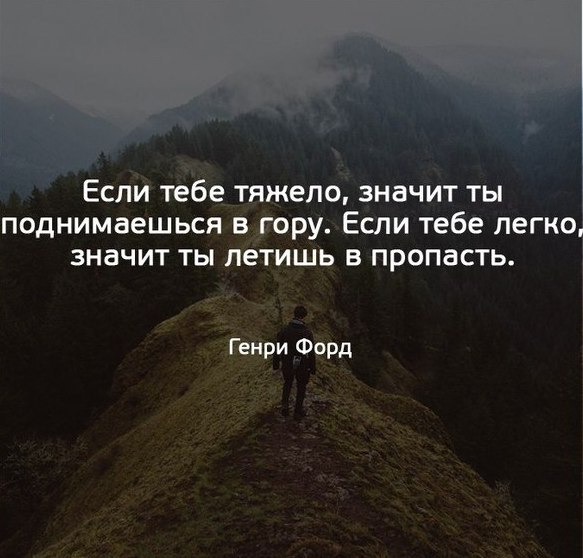 [Speaker Notes: Задачи 
Скорректировать действия педагогов по отношению к высоко мотивированным ученикам – отличникам, к ученикам, имеющим образовательные проблемы – условно переведенным и второгодникам. 
Сформировать простой и ясный план работы каждому СП комплекса, направленный на обеспечение высокого качества образования.
Не потерять, не растворить приобретённые навыки дистанционного обучения, перенести их на индивидуальную работу с разными категориями детей, в том числе, в период болезней.


Таковы краткие итоги учебного года, первые итоги  деятельности Верещагинского образовательного комплекса. Во многом мы преуспели, а еще больше есть над чем работать, к чему стремиться. Стартовые позиции  зафиксированы. Нам 7 месяцев. В этом возрасте маленькие дети начинают вставать на свои неокрепшие ножки. И мы с вами встанем и пойдем. Все у нас получится. Мы – вместе.]